Психологические аспекты подготовки учащихся к экзаменам
Педагог-психолог СОШ №1
Н.Г Тутакова
Знакомство с процедурой
Тревожность
Владения навыками самоконтроля
Как помочь учащимся успешно сдать экзамены
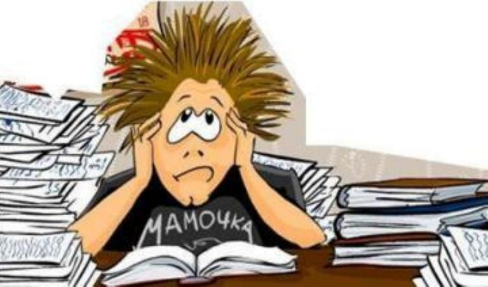 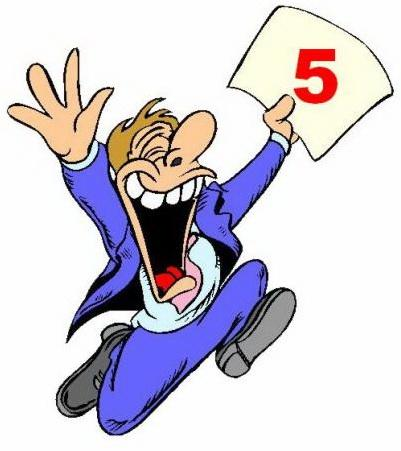 Индивидуальный подход
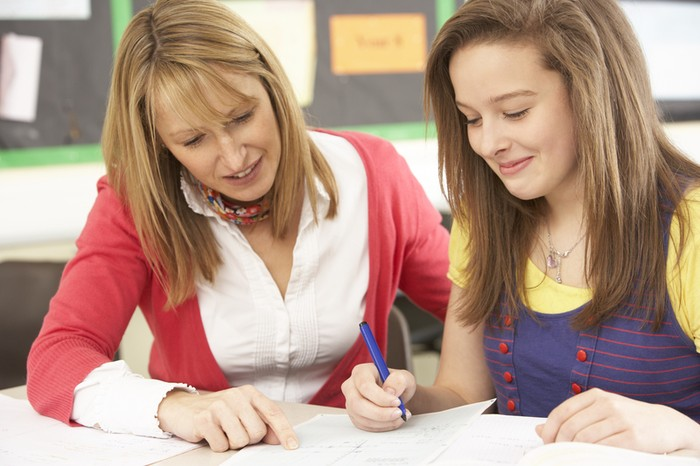 Работа с родителями
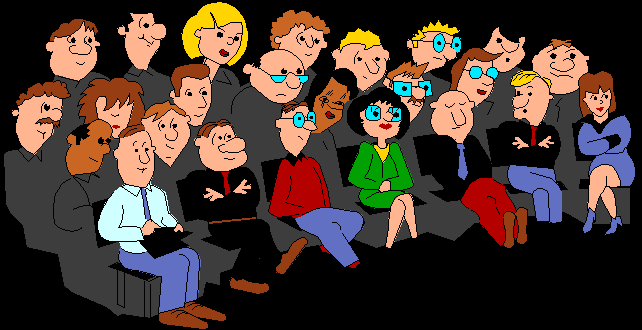 Информирование учащихся
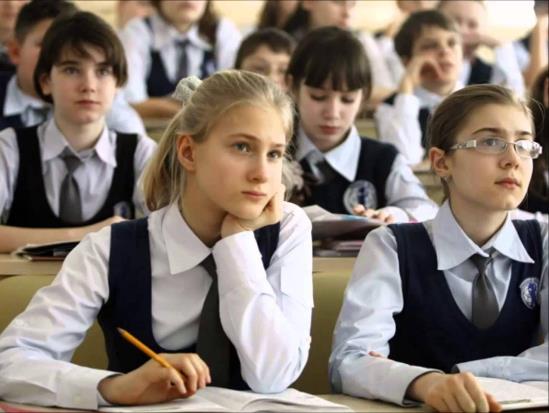 Рекомендации:
1. План подготовки (+ и -)
2. Рабочее место
3. Режим дня
4. Правильное питание.       Витамины
5. Спорт
Психологические приёмы
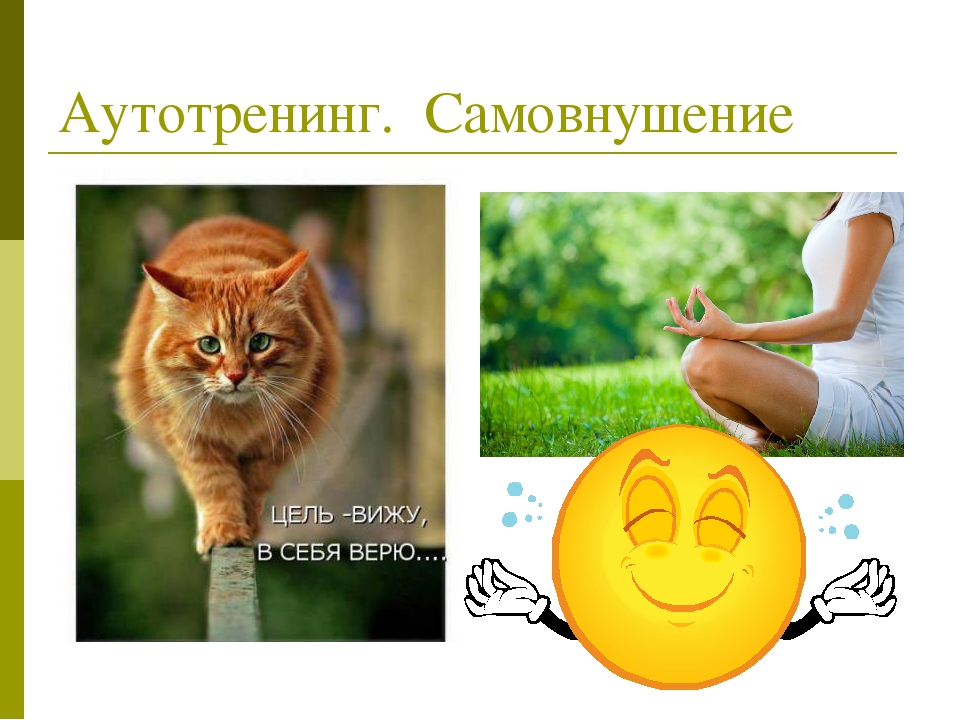 Концентрация на нейтральном предмете
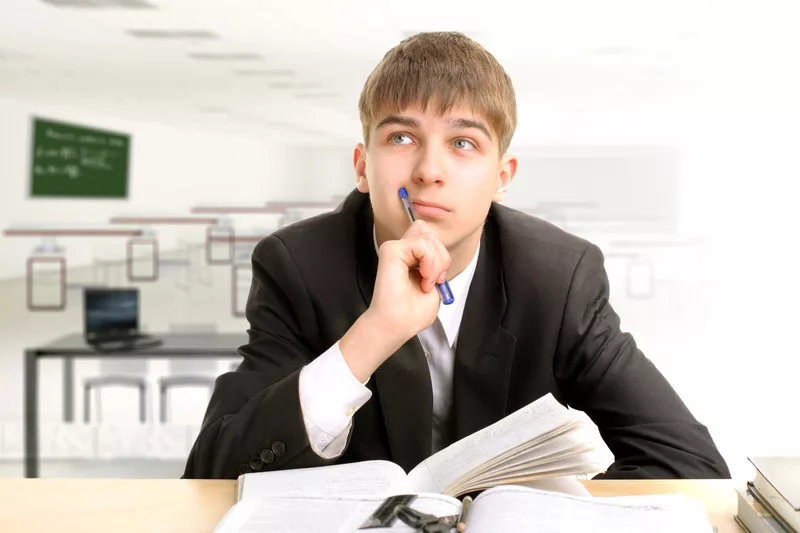 Дыхательная релаксация
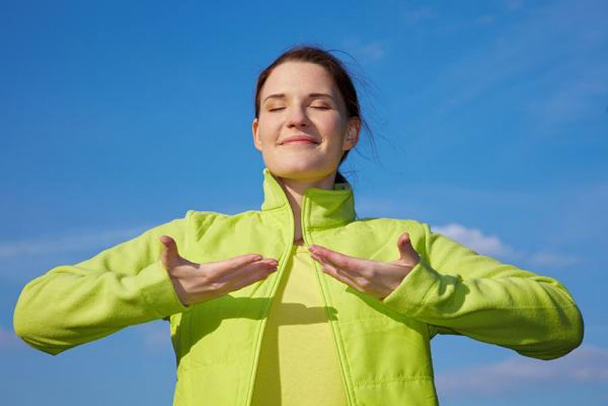 Ресурсные образы
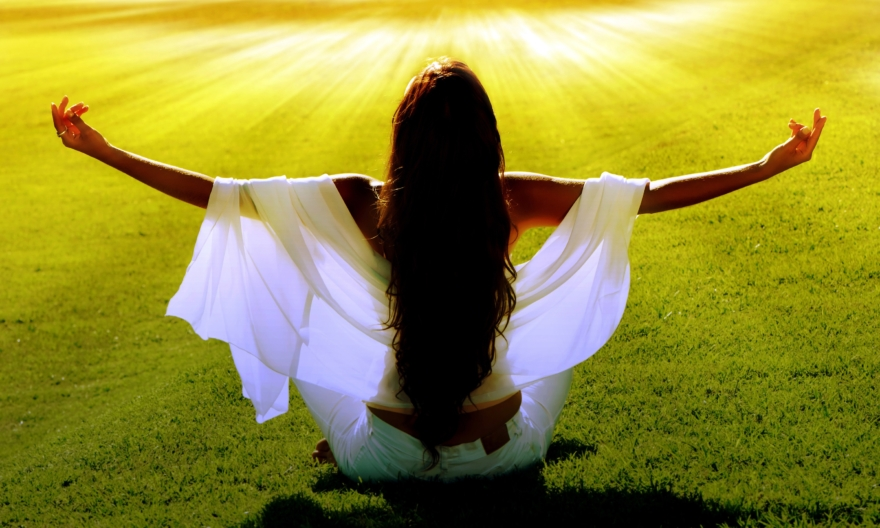 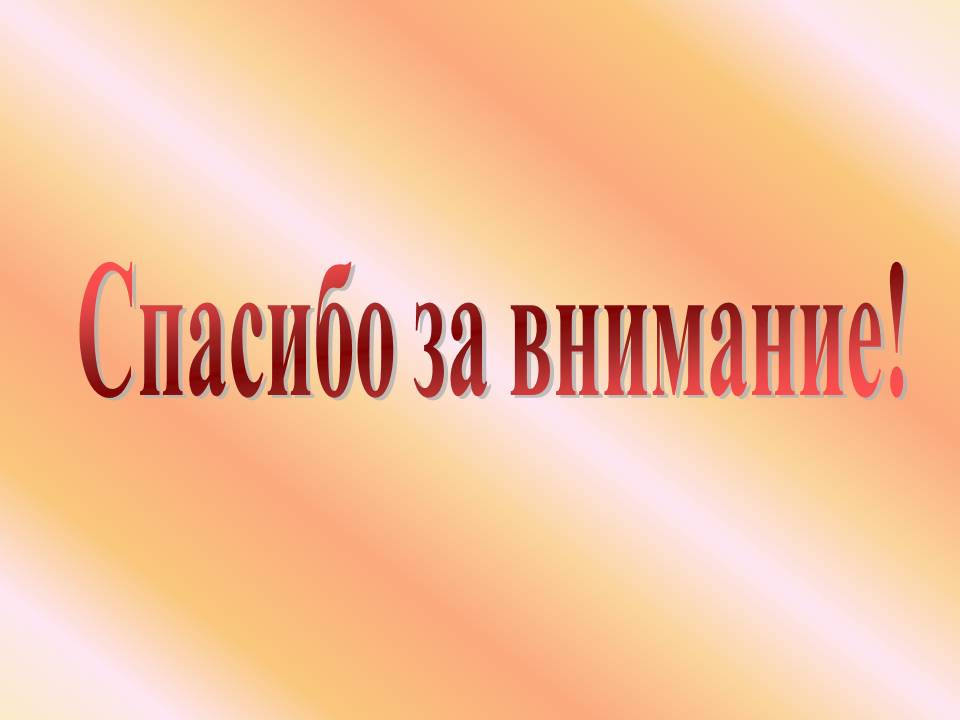